Book Genres
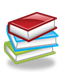 Rutledge Elementary School Library
Genres of Fiction Books
Realistic Fiction
Mystery/Suspense
Science Fiction (Sci-Fi)
Historical Fiction
Fantasy
Folk Tales, Tall Tales and Fairy Tales
Poetry
Realistic Fiction
Fictional stories that take place in modern time, right here and now. 
The characters are involved in events that could really happen.
Mystery/Suspense
Fictional stories, usually realistic, about a mysterious event which is not explained or a crime that is not solved until the end of the story to keep the reader in suspense.
Science Fiction (Sci-Fi)
Stories which include futuristic technology; a blend of scientific fact and fictional elements.
Historical Fiction
Stories which take place in a particular time period in the past. Often the basic setting is real, but the characters are fictional.
Fantasy
Fiction that contains elements that are NOT realistic, such as talking animals, magical powers, etc. 
Make-believe is what this genre is all about.
Folk Tales, Tall Tales and Fairy Tales
Folk tales are stories with no known creator. They were originally 
passed down from one generation to another by word of mouth. The 
authors on folk tale books today are retelling these stories. Although, 
folk tales are sometimes based on real historical figures, there are 
fictional elements to the story. 
Tall tales are generally folk tales in which the main character is bigger than life in some way -- examples would be Paul Bunyan, Mike Fink, etc. Fairy tales were often created to teach children behavior in an entertaining way. 
Folk tales, tall tales, and fairy tales are found in most libraries in the non-fiction section with a Dewey Decimal Classification of 398. 
Some libraries place picture book versions of folk tales in the easy book section.
Poetry
Poetry is verse written to create a response of thought and feeling from the reader. It often uses rhythm and rhyme to help convey its meaning. 
Poetry collections are usually found in the non-fiction section of the library under the Dewey Decimal Classification numbers 808 - 811. 
Occasionally a novel may be written in free verse form and is found in the fiction section of the library, or a picture book of a poem may be found in the easy section.
Genres of Nonfiction Books
Autobiography
Biography
Informational
Reference
Autobiography
A book written about a particular person by that particular person.
Biography
A book written about a particular person by another person.
Informational Books
A book that provides information on a particular given subject or topic.
Reference Books
Books that are use to find information such as records, definitions, subjects, lists, “how to” guides, and maps.
Book Classification
The Rutledge Elementary School Library is arranged in accordance to the Dewey Decimal System classification and also according to Accelerated Reading levels.
Dewey Decimal Classification
000 Generalities
100 Philosophy and Psychology
200 Religion 
300 Social Science
400 Language
500 Science
600 Technology
700 Arts and Entertainment
800 Literature
900 Geography and History